Service-Oriented Architecture
INF 123 – Software architecture
tdebeauv@uci.edu
1
Three-tier architecture
Client invokes 
an HTTP operation,
may send data
2. Server accesses
persistent data
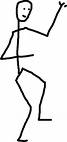 DB
Client
(Browser)
Web Server
Presentation
Business
Data
4. Server sends back
status and data
3. Response from DB
2
Service-oriented architecture
Web Server
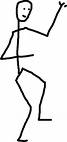 Client
(Browser)
Web Server
Web Server
Business,
Mashups
Presentation
Web Server
3
Web services on the Internet
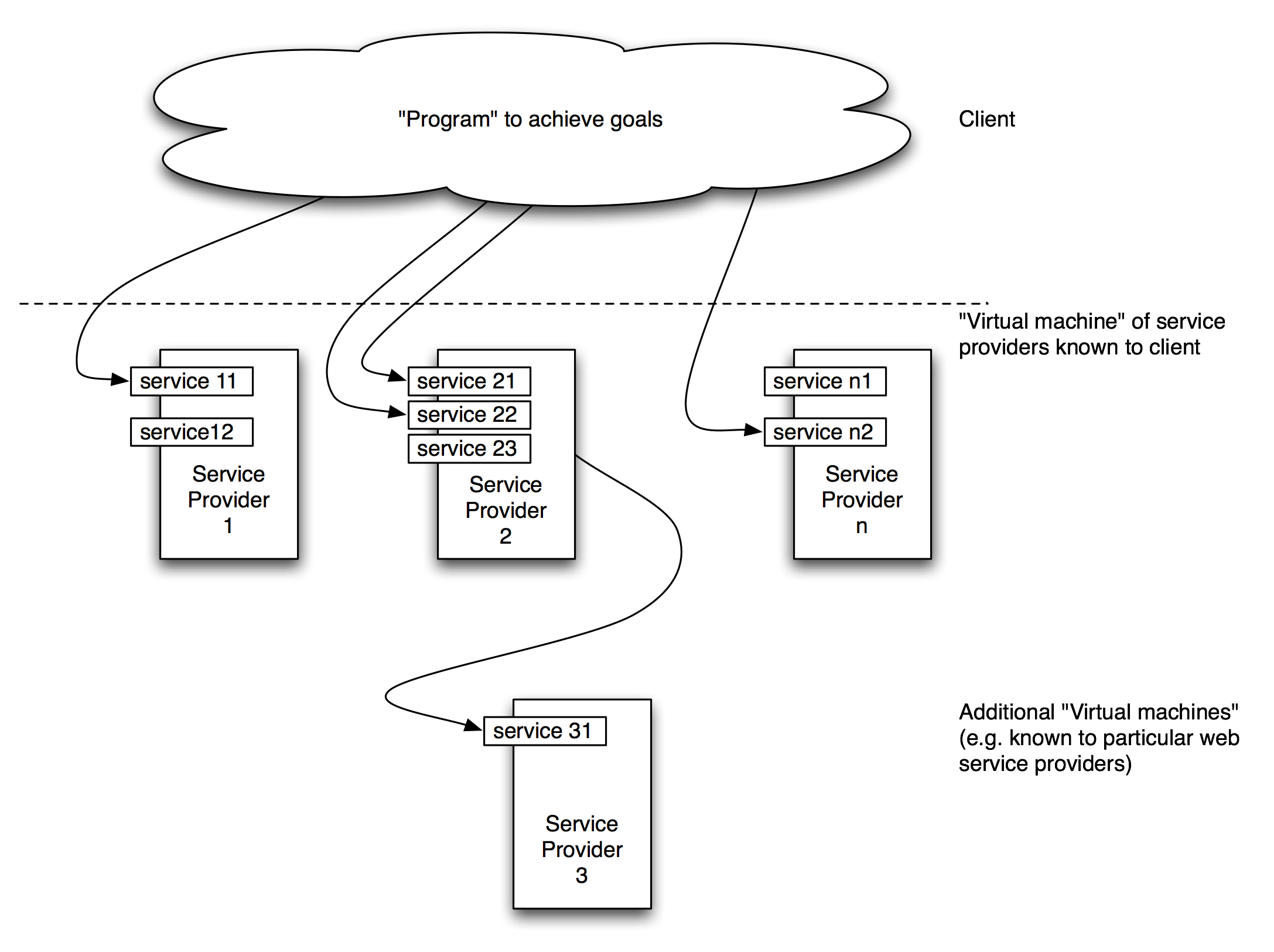 4
iGoogle
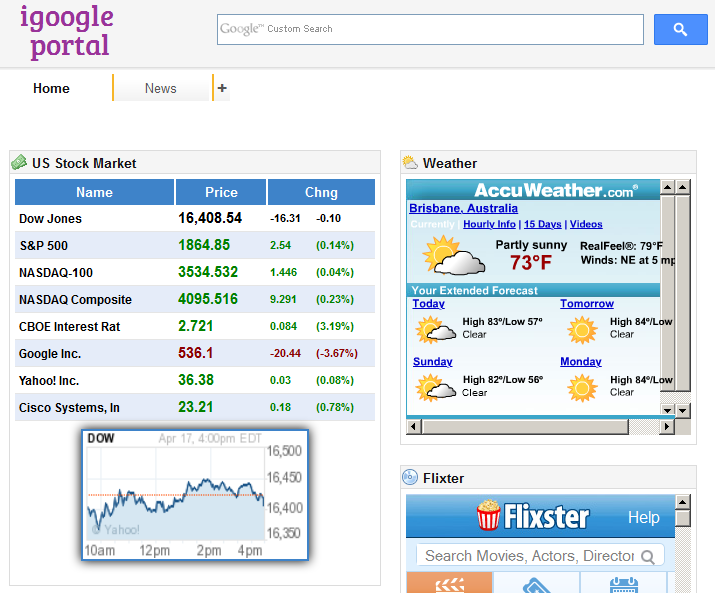 5
Expedia
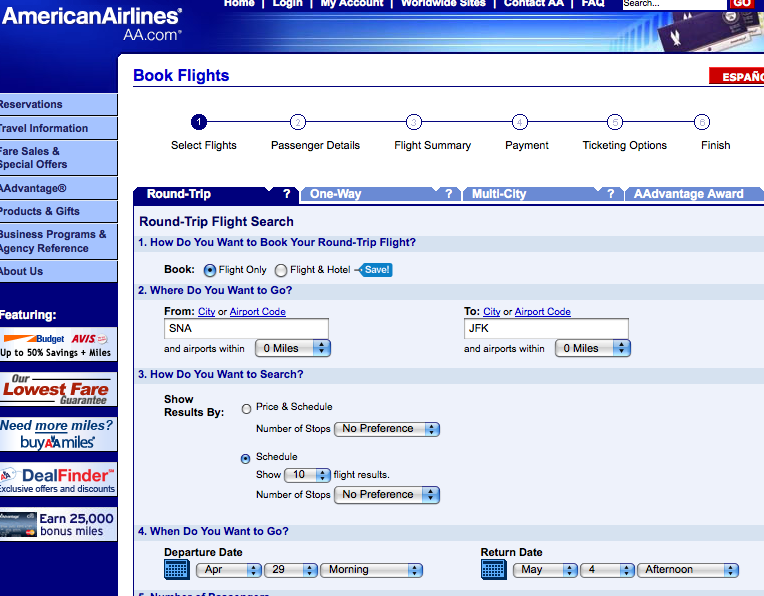 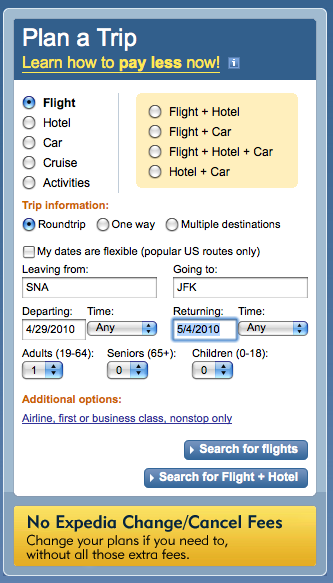 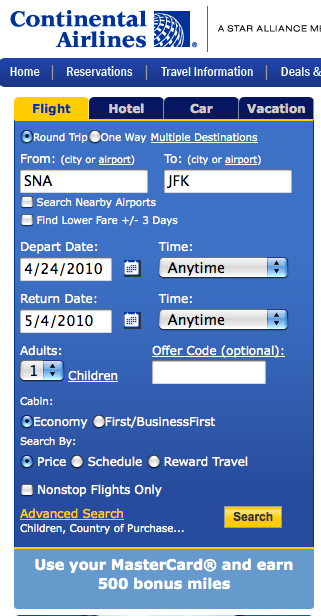 6
Main concerns of SOA
How do I describe the services?
Components 
How do the services communicate?
Connectors
How do I combine the services to achieve the business goals?
Application
7
Service description: WSDL
<?xml version="1.0" encoding="UTF-8"?>
<description xmlns="http://www.w3.org/ns/wsdl" 
             xmlns:tns="http://www.tmsws.com/wsdl20sample" 
            xmlns:whttp="http://schemas.xmlsoap.org/wsdl/http/"
          xmlns:wsoap="http://schemas.xmlsoap.org/wsdl/soap/"
 targetNamespace="http://www.tmsws.com/wsdl20sample">
<types>  <!-- Abstract type -->
<xs:schema xmlns:xs="http://www.w3.org/2001/XMLSchema"
                xmlns="http://www.tmsws.com/wsdl20sample"
targetNamespace="http://www.example.com/wsdl20sample">
         <xs:element name="request"> ... </xs:element>
         <xs:element name="response"> ... </xs:element>
      </xs:schema>   </types>
<interface name="Interface1"><!-- Abstract interfaces -->
      <fault name="Error1" element="tns:response"/>
<operation name="Opp1" pattern="http://www.w3.org/ns/wsdl/in-out">
         <input messageLabel="In" element="tns:request"/>
         <output messageLabel="Out" element="tns:response"/>
      </operation>
   </interface>
<!-- Concrete Binding Over HTTP -->
   <binding name="HttpBinding" interface="tns:Interface1" 
            type="http://www.w3.org/ns/wsdl/http">
      <operation ref="tns:Get" whttp:method="GET"/>   </binding>
<!-- Concrete Binding with SOAP-->
   <binding name="SoapBinding" interface="tns:Interface1" 
            type="http://www.w3.org/ns/wsdl/soap"    wsoap:protocol="http://www.w3.org/2003/soap/bindings/HTTP/"
wsoap:mepDefault="http://www.w3.org/2003/soap/mep/request-response">
      <operation ref="tns:Get" />  </binding>
<!-- Web Service offering endpoints for both bindings-->
   <service name="Service1" interface="tns:Interface1">
      <endpoint name="HttpEndpoint" 
                binding="tns:HttpBinding" 
                address="http://www.example.com/rest/"/>
      <endpoint name="SoapEndpoint" 
                binding="tns:SoapBinding" 
                address="http://www.example.com/soap/"/>
   </service>
</description>
8
Service communication: SOAP
POST /InStock HTTP/1.1
Host: www.example.org
Content-Type: application/soap+xml; charset=utf-8
Content-Length: 299
SOAPAction: "http://www.w3.org/2003/05/soap-envelope"

<?xml version="1.0"?>
<soap:Envelope xmlns:soap="http://www.w3.org/2003/05/soap-envelope">
  <soap:Header>
  </soap:Header>
  <soap:Body>
    <m:GetStockPrice xmlns:m="http://www.example.org/stock">
      <m:StockName>IBM</m:StockName>
    </m:GetStockPrice>
  </soap:Body>
</soap:Envelope>
9
Service combination
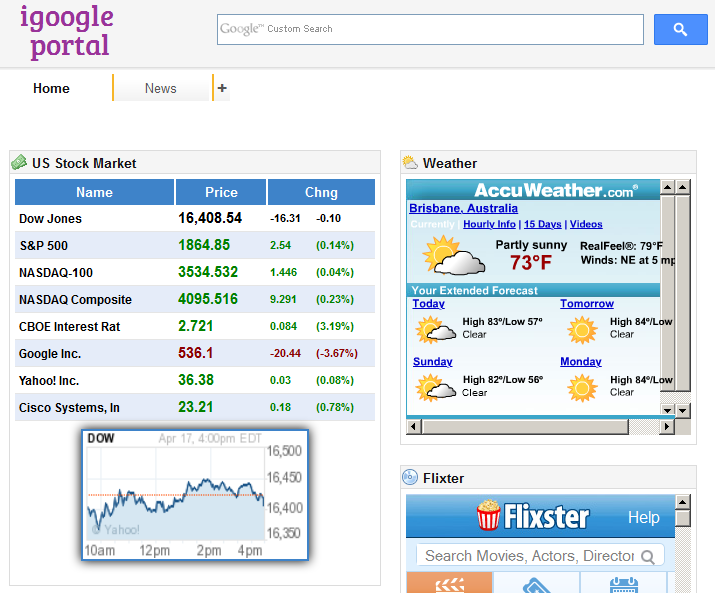 Your app!
10
Layered protocols
11
More buzzwords
CORBA, BPEL, REST
OASIS group, Open Group, W3C, OMG, …
Mashups, web 2.0, grid, SaaS, cloud, …
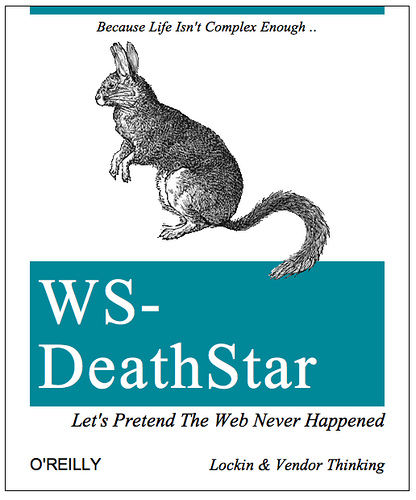 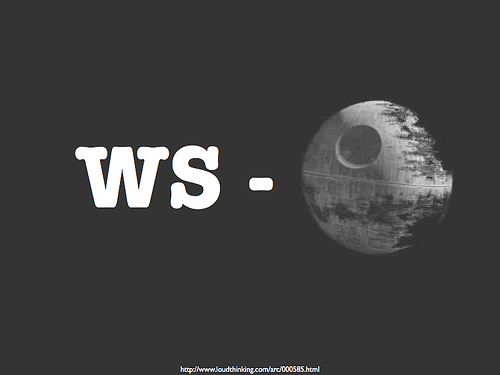 12
If you’re interested …
http://msdn.microsoft.com/en-us/library/aa480027.aspx
13